GPSC Technical Exchange
Josh Nimetz
USGS| National Geospatial Technical Operations Center
Virtual Web Conference 
March 14, 2023
Topics for discussion
Numerous pending LBS revisions
Lidar Base Specification Revision Status | U.S. Geological Survey (usgs.gov)
Vector Tile Structure and DEM creation
ASPRS Positional Accuracy Standards update
VVA check points
Check point accuracy
Access to TEM materials – slides, recordings, etc.
https://rockyweb.usgs.gov/outgoing/3DEP_TEM/
GPSCTechnicalInquiries@usgs.gov
Vector Tile Structure and DEM Creation
Please follow latest pending LBS update 
https://www.usgs.gov/ngp-standards-and-specifications/tile-scheme-generation-and-crs
In addition, please be mindful of orthogonal tile geometry so rasters are created properly
Imprecise tile coordinates lead to offset pixels within interior of raster data set





Stair-stepped pixels along tile edges clipped to irregular (non-orthogonal) boundaries are okay and expected
Please interpolate your DEMs beyond irregular boundaries and clip back!
Interior vector tile example, sub-pixel gaps were identifiable in interior of data set
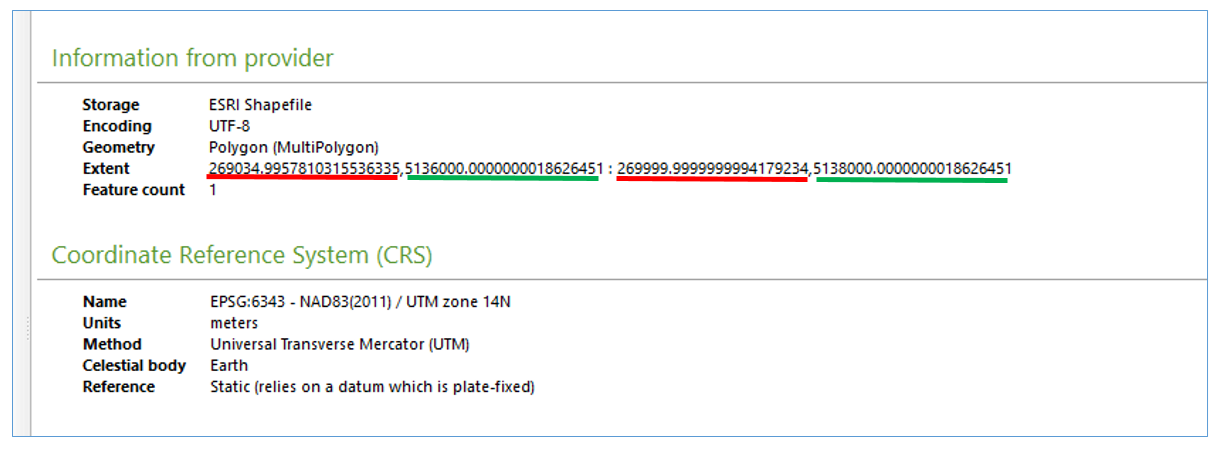 !
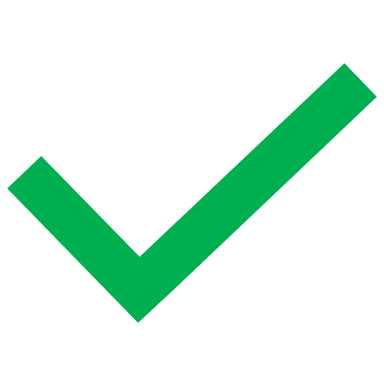 GPSCTechnicalInquiries@usgs.gov
ASPRS Positional Accuracy Standards Update
Review/Comment period extend through April 30, 2023
Please review and comment!
https://docs.google.com/forms/d/e/1FAIpQLSfvq-jNTQDb9gvizr1H9BVOa_kFNLT1AaglJSrP4pUkK8uPpw/viewform

Current Topics Being Deliberated Within USGS and ASPRS
VVA check point quantity and surveying methodology
Check point accuracy
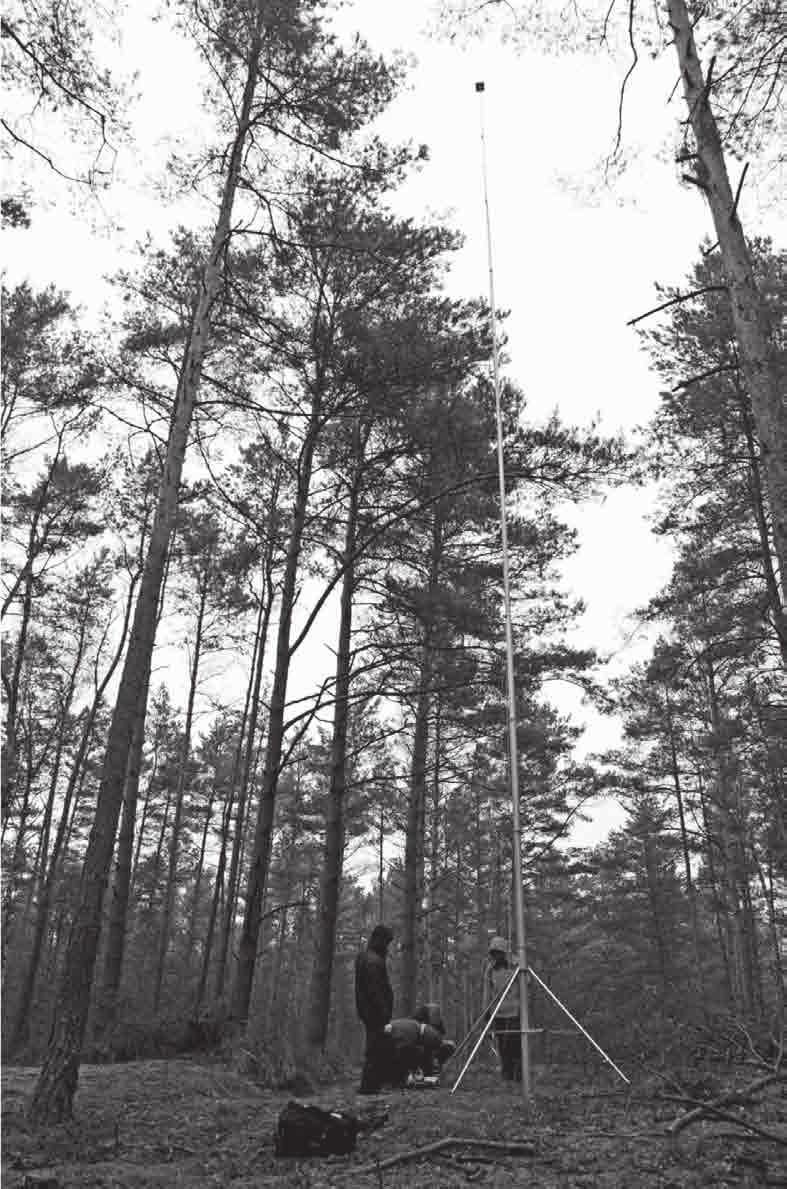 GPSCTechnicalInquiries@usgs.gov
ASPRS Positional Accuracy Standards Update
VVA Check Point Quantity and Surveying Methodology
Removal of pass/fail threshold for VVA assessment
Proposed change calls for equivalent number of NVA and VVA check points with a lower limit/minimum of 30 check points
Do we need more VVA points? 
Do we need VVA points?
Survey addendum calls for use of classical surveying with a properly calibrated total station in GPS/GNSS obscured environment
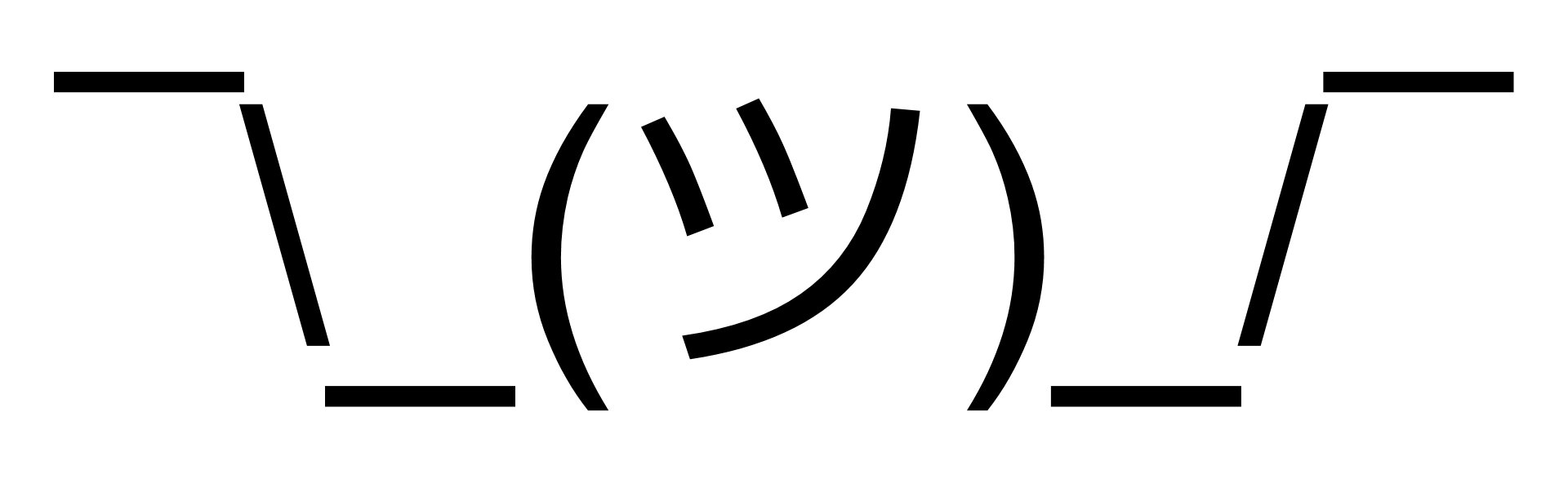 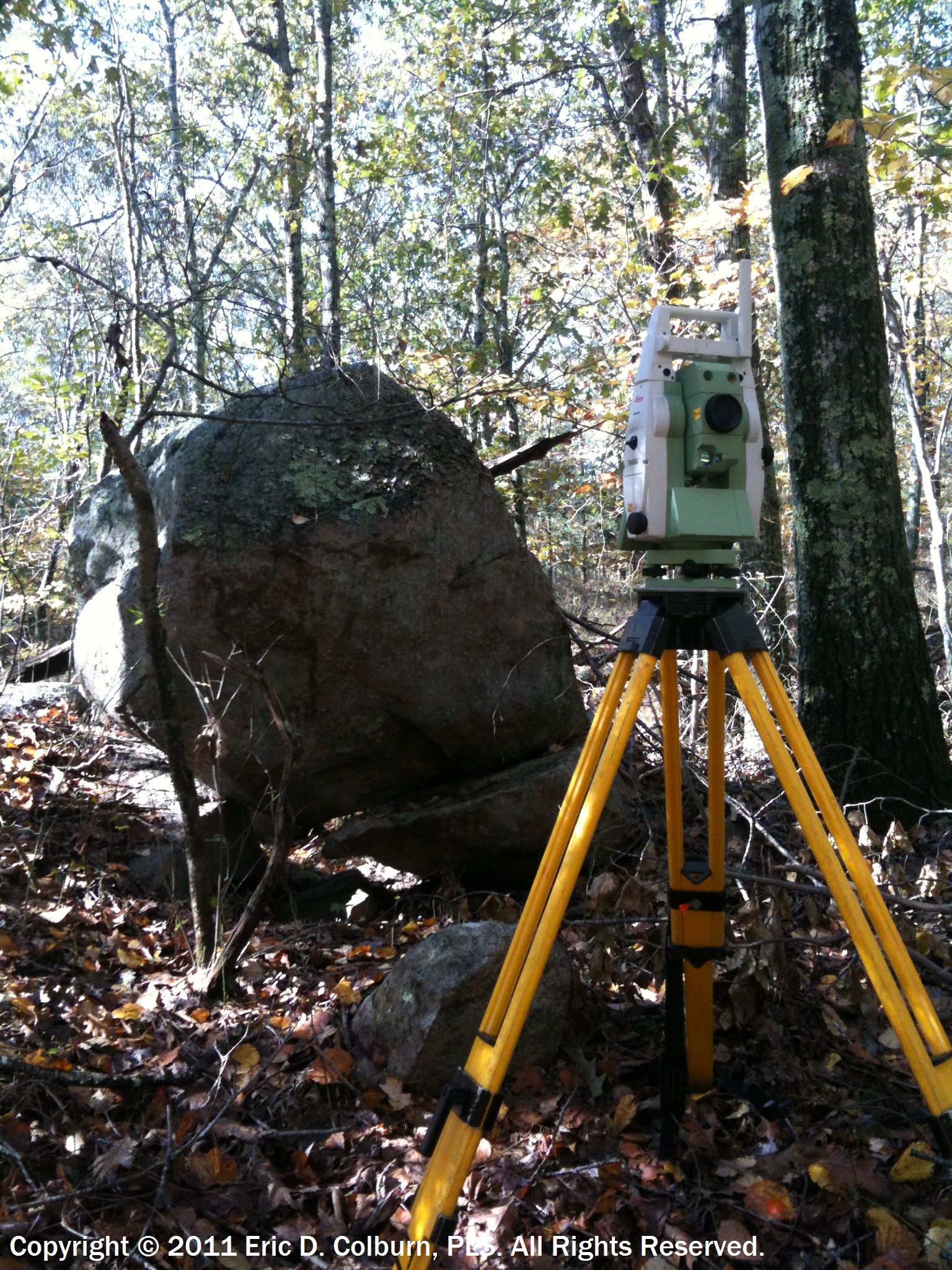 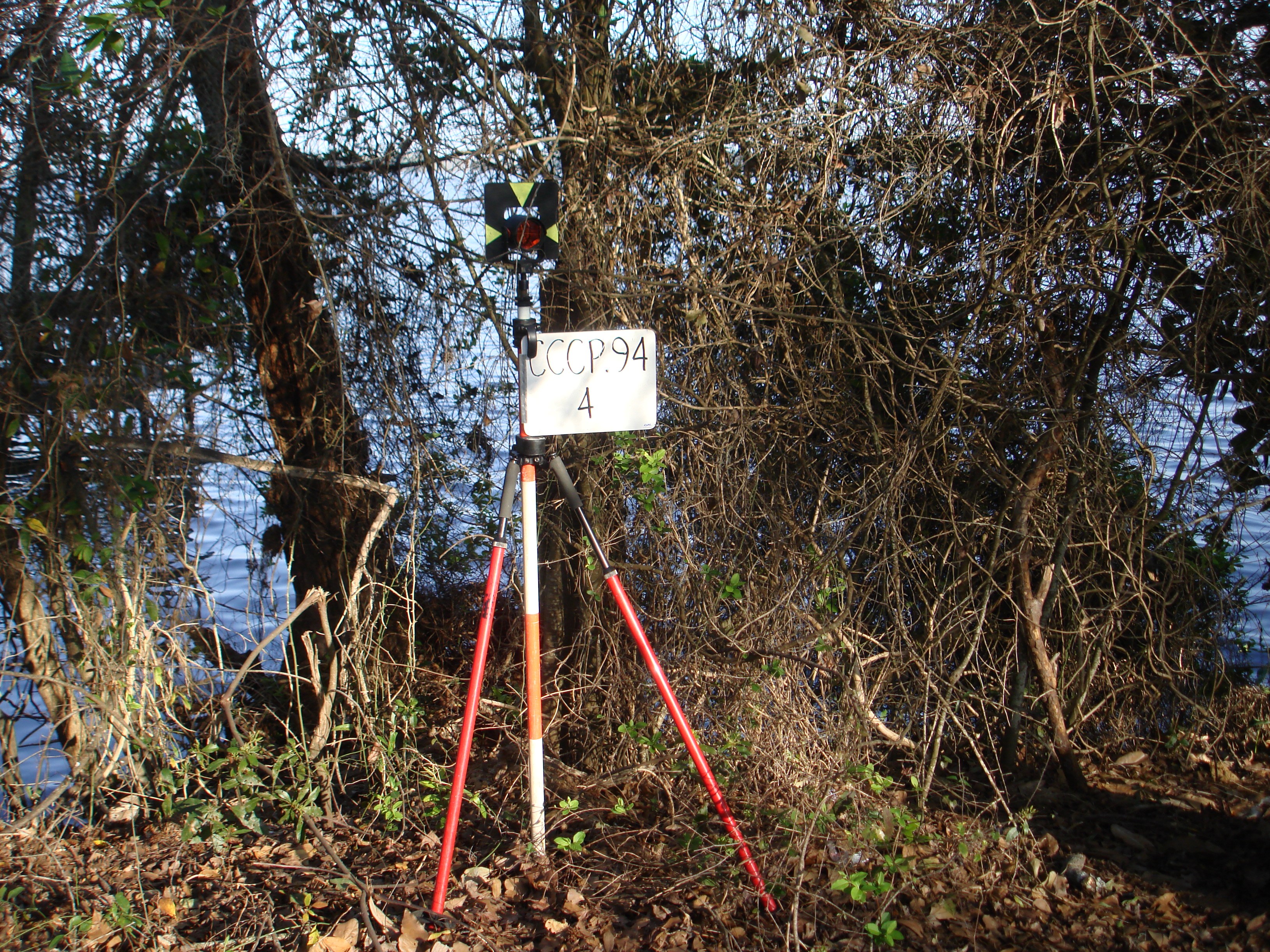 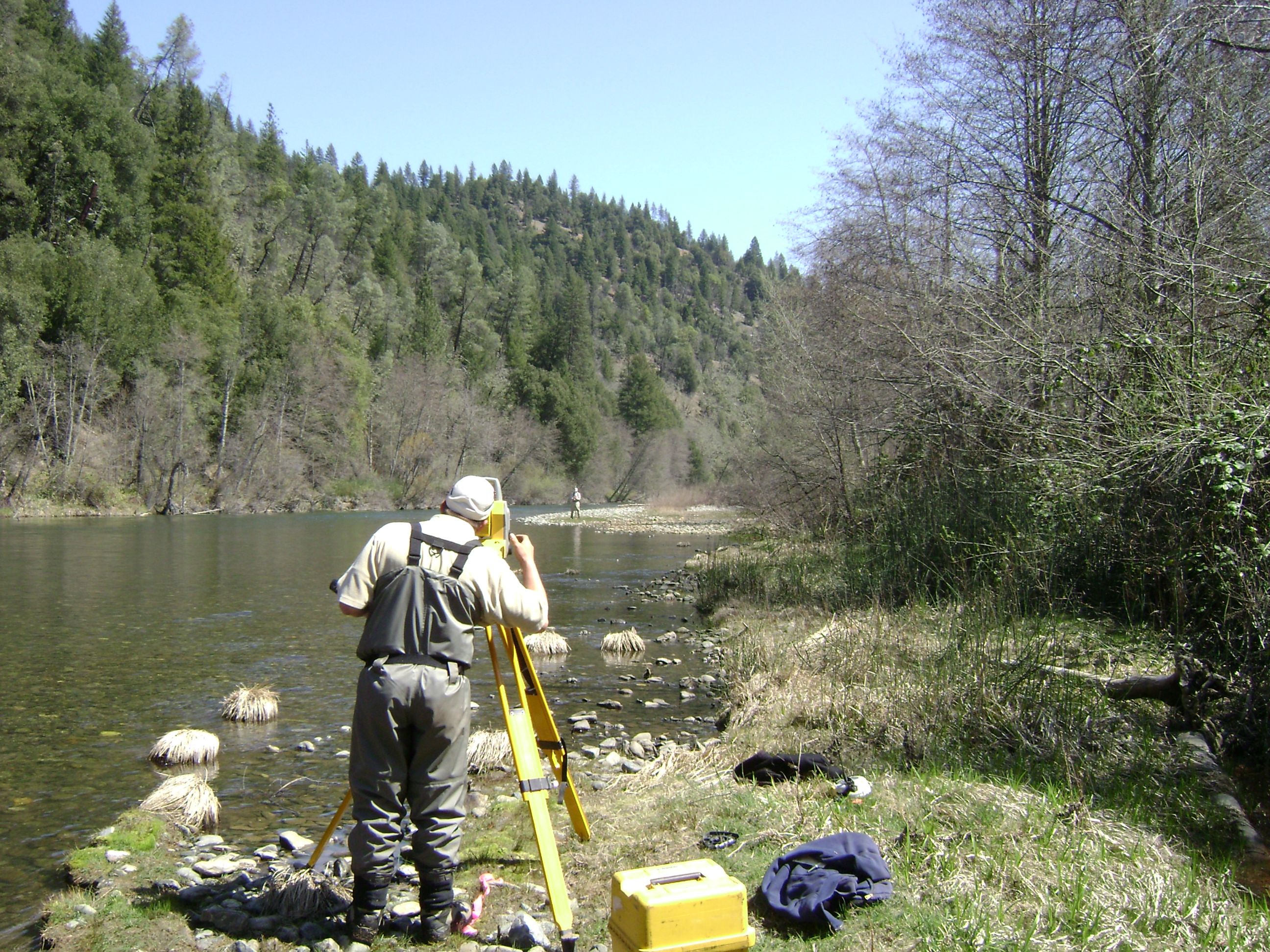 GPSCTechnicalInquiries@usgs.gov
ASPRS Positional Accuracy Standards Update
Check Point Accuracy
Check points have error and the objective is to include this error in overall product accuracy assessment
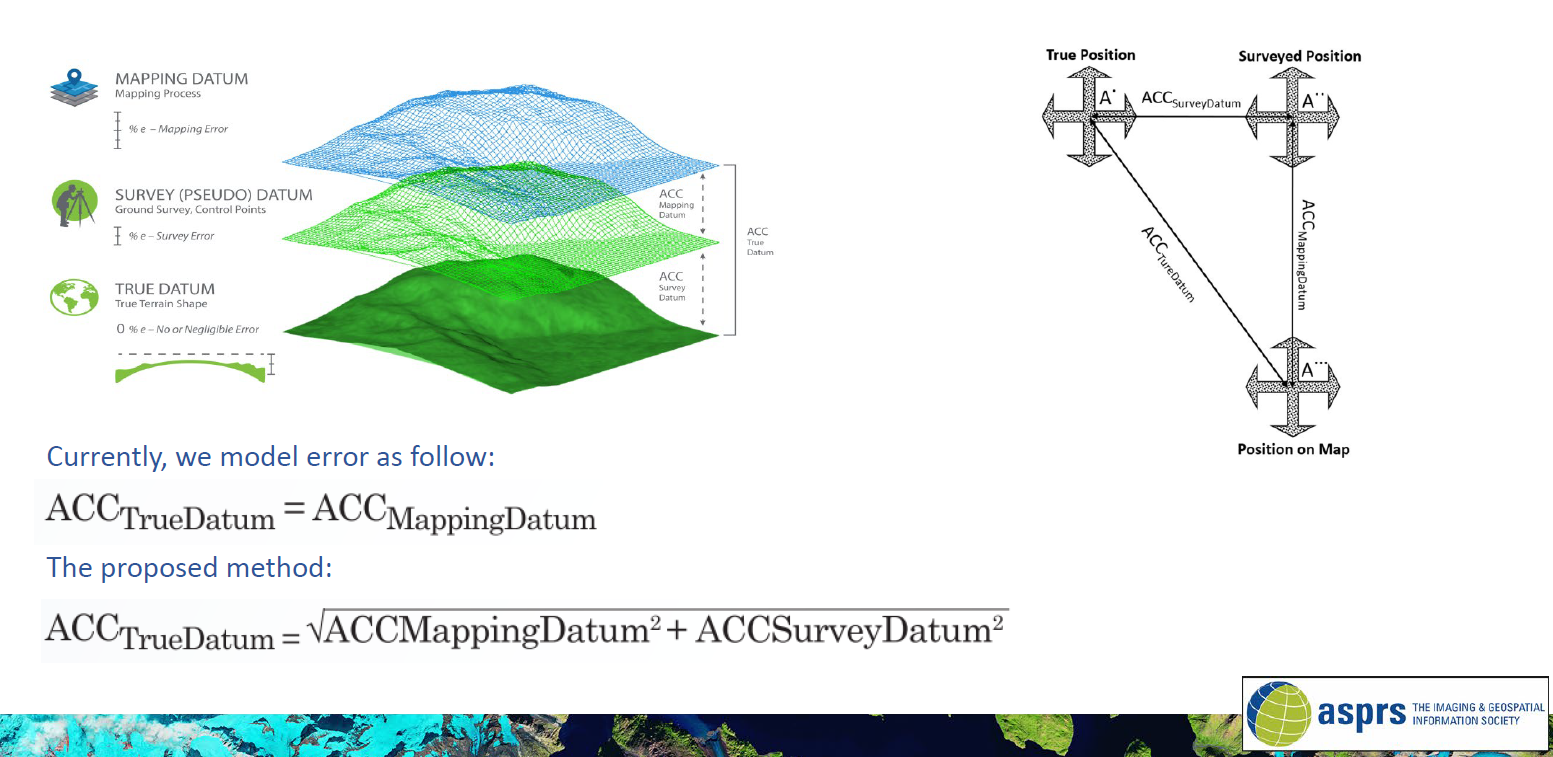 ASPRS Positional Accuracy Standards Update
Check Point Accuracy
Check points (and control points) must be 2 times better than…or ½ product RMSEz
So, how do we know the positional accuracy of a check point?
With RTK observations, real-time coordinate quality indicators reveal precision, but not accuracy
One proposed approach – store observables in data logger memory and post-process vectors to active control stations to confirm elevation agrees within ½ product RMSEz
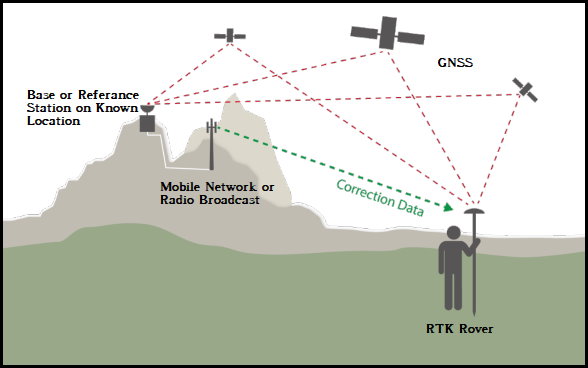 Thank you!
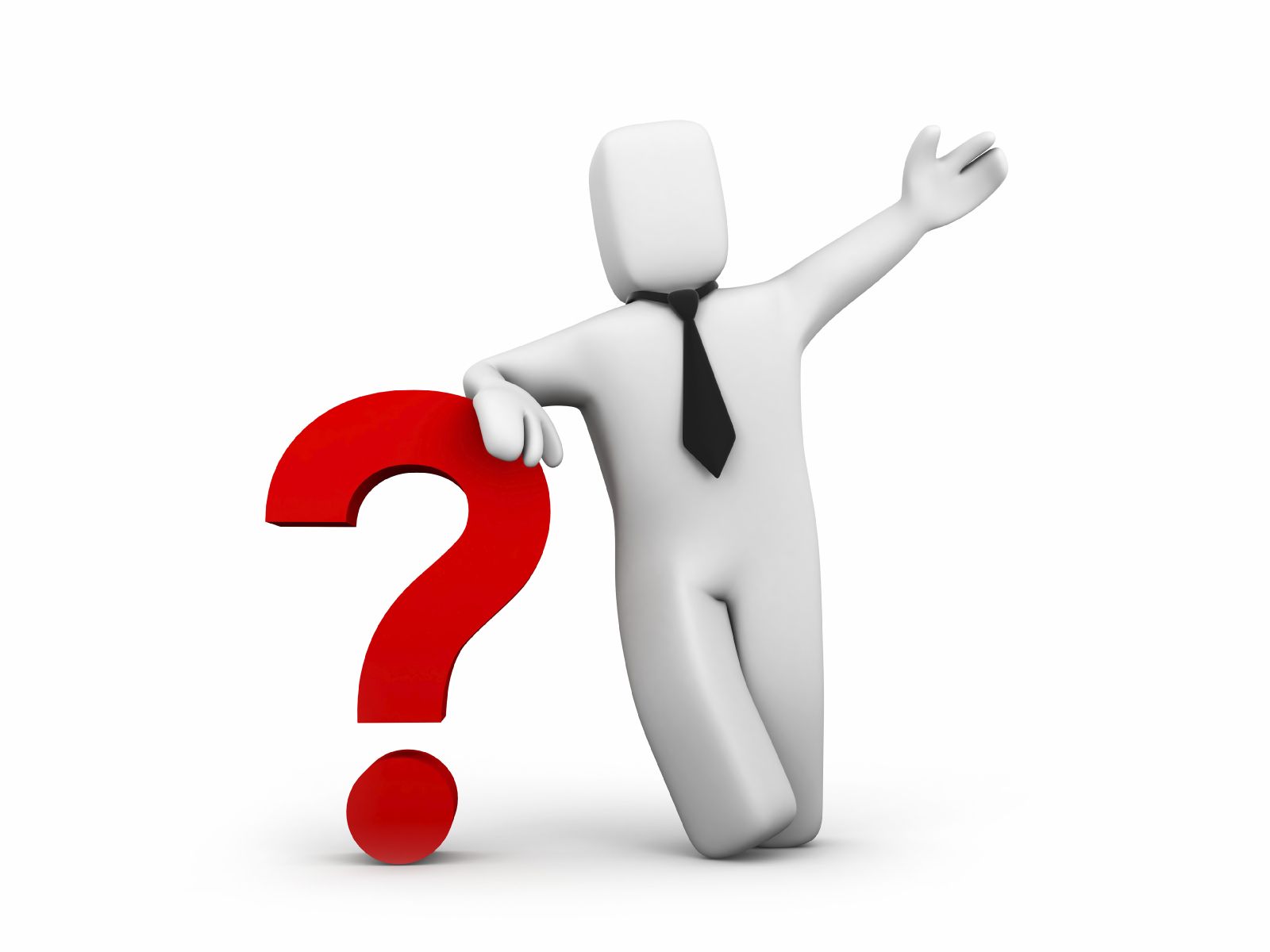